MS Dynamics NAV Intro 1
J.Skorkovský
Department of Corporate Economy
Faculty of Economics and Administration
MASARYK UNIVERSITY
Czech Republic
INTRO 1
Explain the concept of ERP and Microsoft Dynamics NAV 2016W1 
ERP = Enterprise Resource Planning System
Resources = financial resources, machines, people, items,……. 
Data = transactions having origin in :
Posted documents (invoices, credit notes, deliveries, stock movement..)
Hence the type of these transactions- entries
Customer
Vendor
Item (Inventory)
General Ledger (Accounts)
Linked to : Simple scenario of the first and second ERP Microsoft Dynamics NAV session I.
INTRO 2
Data
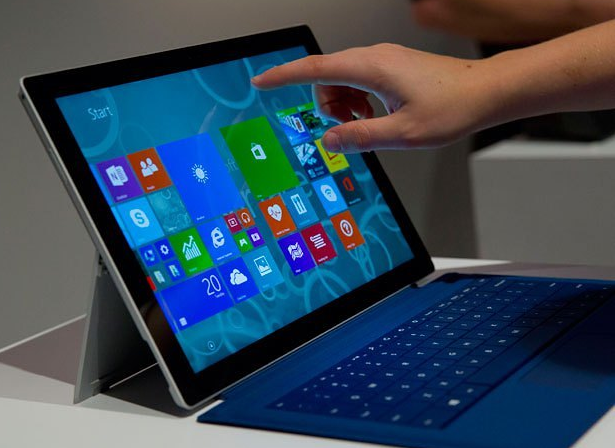 How to 
see 
data
(Window)
INTRO 3 – Customer card –part of it
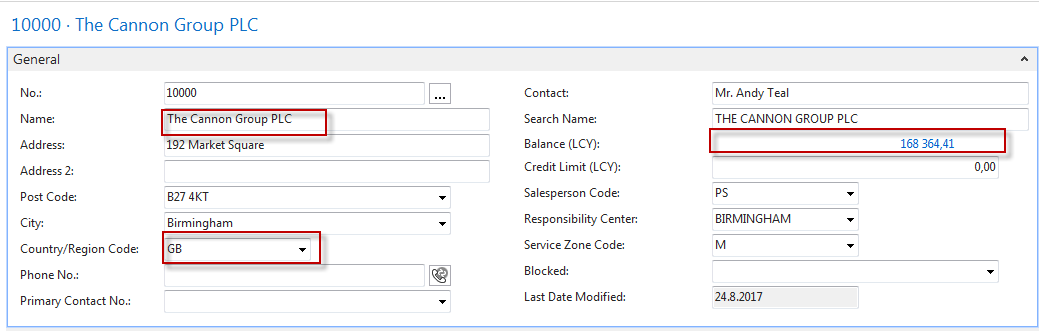 Important information having origin in transactions-entries
Fields
Data + Structure = Information
INTRO 4 – Customer entries
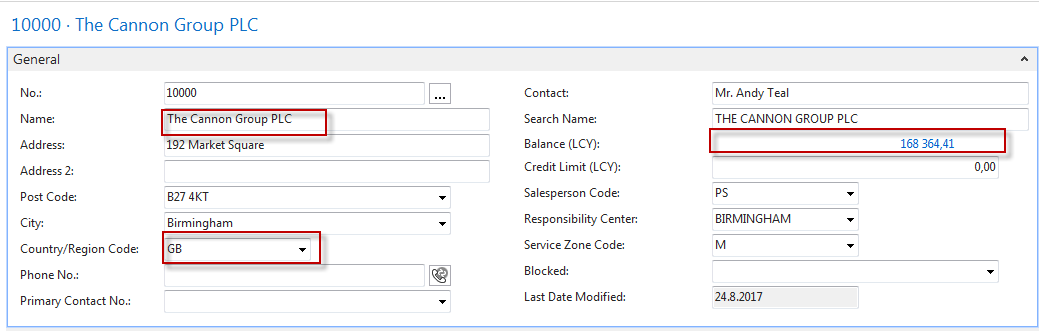 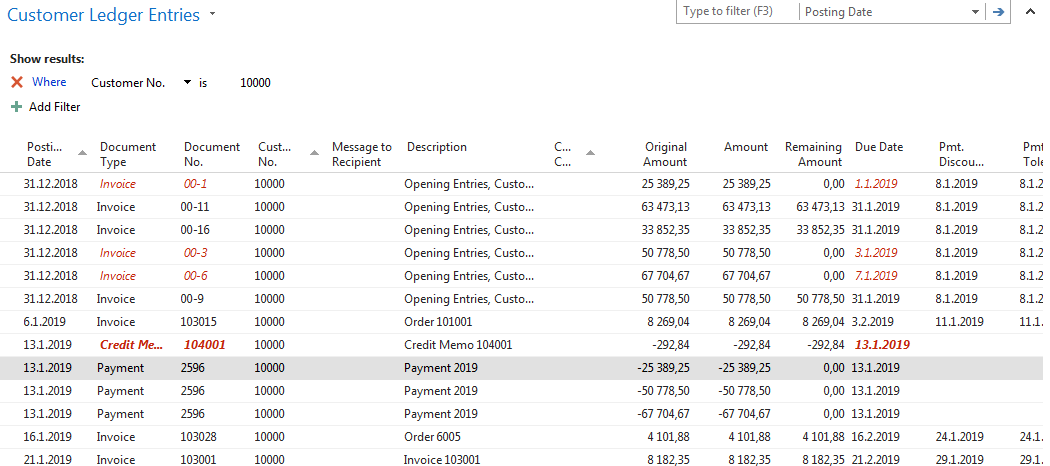 What has been posted in the past
INTRO 5 – Customer document- navigation
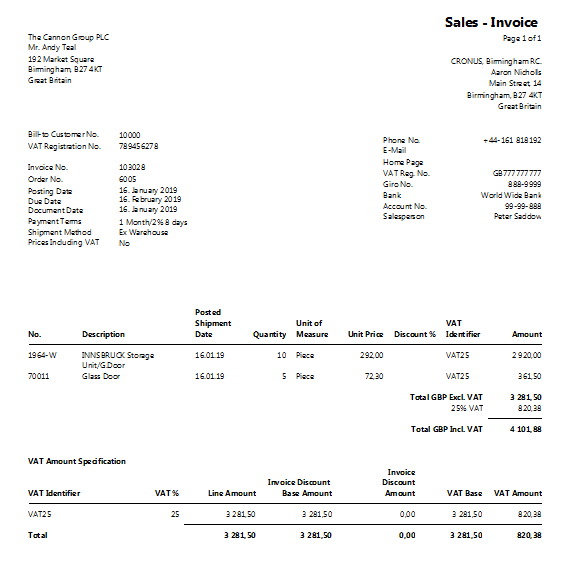 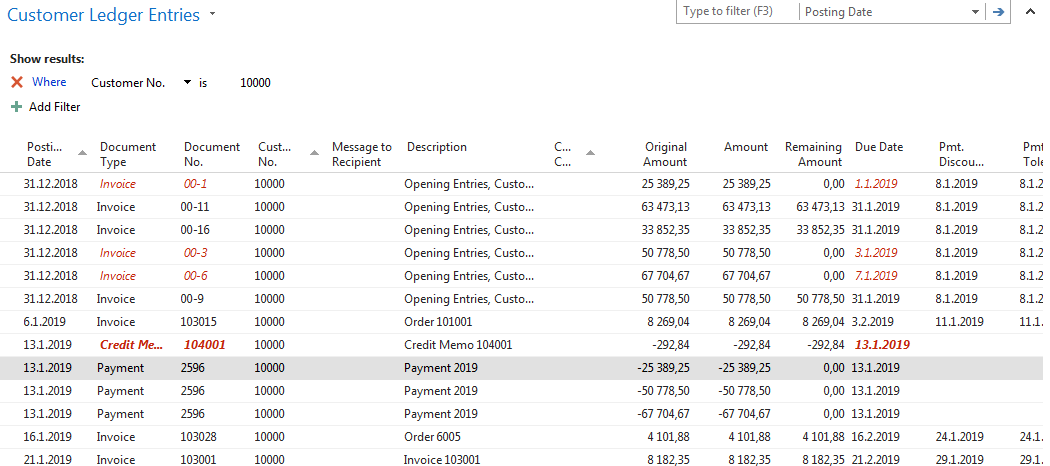 INTRO 6 – What is ERP 1
So our Microsoft Dynamics NAV is an ERP system.  But why is it an ERP system? What are the main features of an ERP system and how do we recognize these in Microsoft Dynamics NAV? 
Let's have a look at the overview slide.  So one of the challenges that some companies might have to address is the one of island systems.
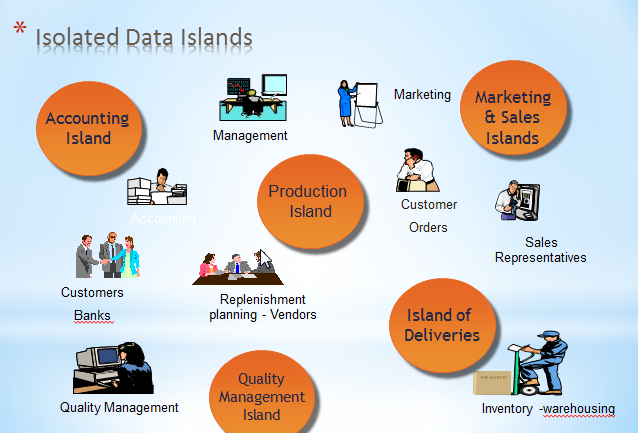 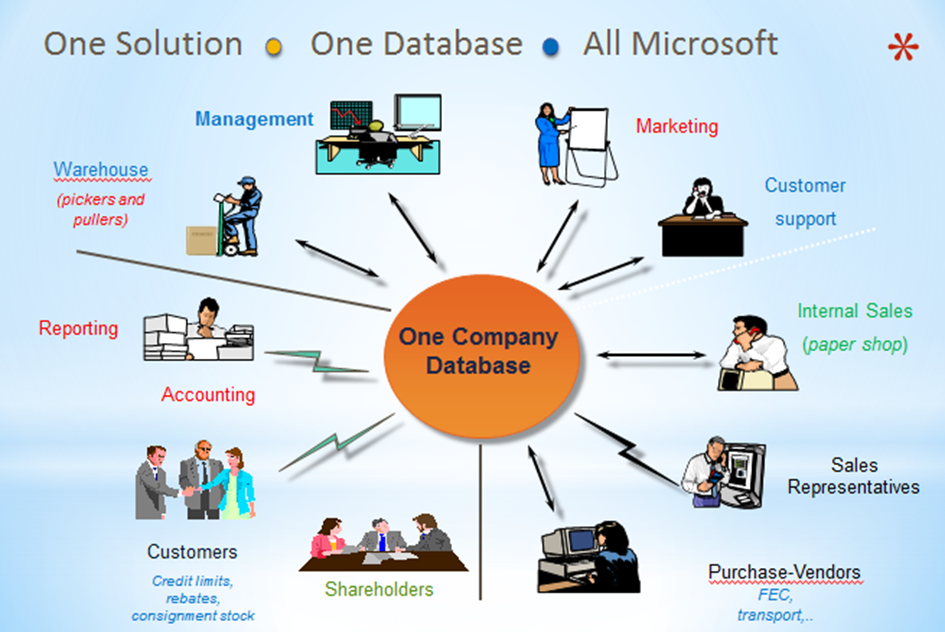 INTRO 7 – What is ERP 2
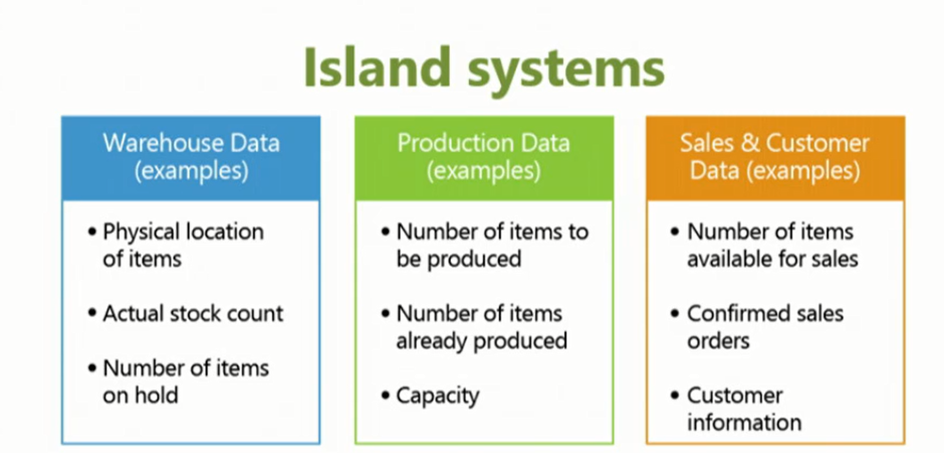 INTRO 8 – What is ERP 3
So everyone working with the system, for example, the bookkeeper in financial management, the sales representative in sales and marketing, the warehouse worker in the warehouse management, the HR manager in human resources and so on, so they all work with the system in their specific application department but with a common database.  And that's very, very important.  That's one of the main features of an ERP system.
INTRO 9 – Basics of working space
Will be shown by tutor and  examined on demo student databases  by them
Pages
List Page Windows Client
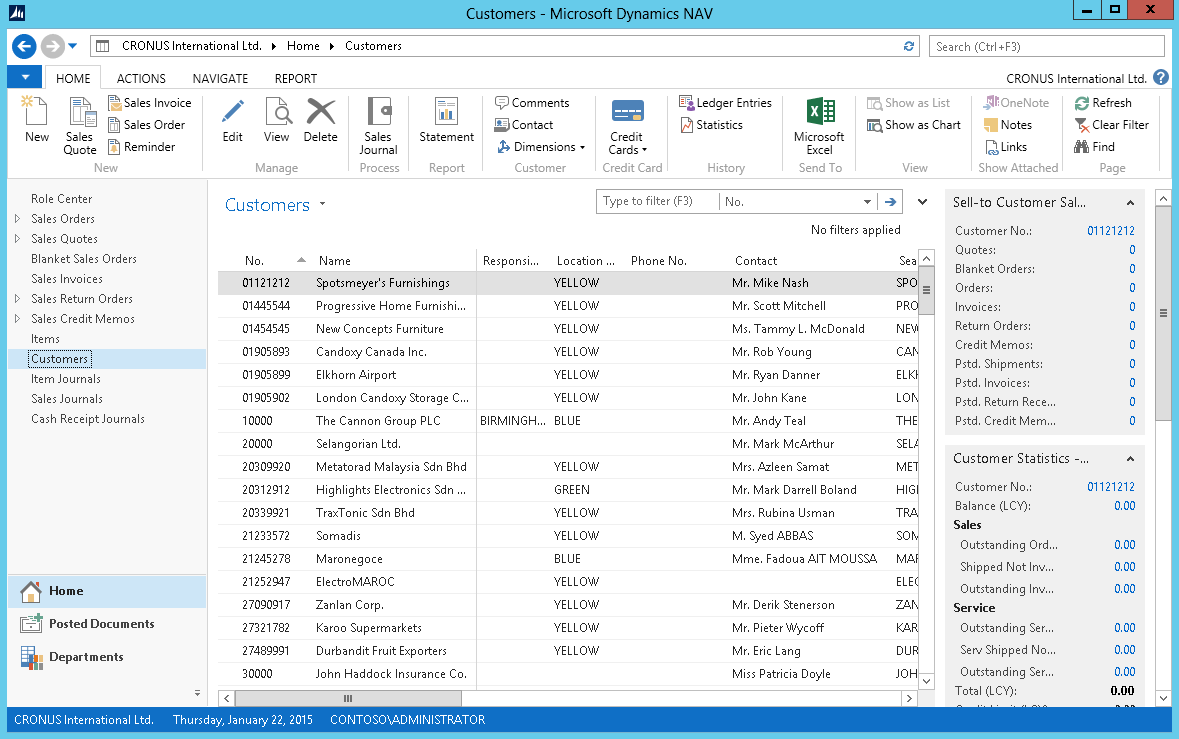 Ribbon
Filter pane
List
FactBox pane
1
2
4
3
[Speaker Notes: After showing this slide and explaining the different components of a list page, go to the application and show some examples of list pages.
Remember to only focus on the interface. Topics such as personalization, filter, search, … are covered in other modules.]
Card page – first tab only
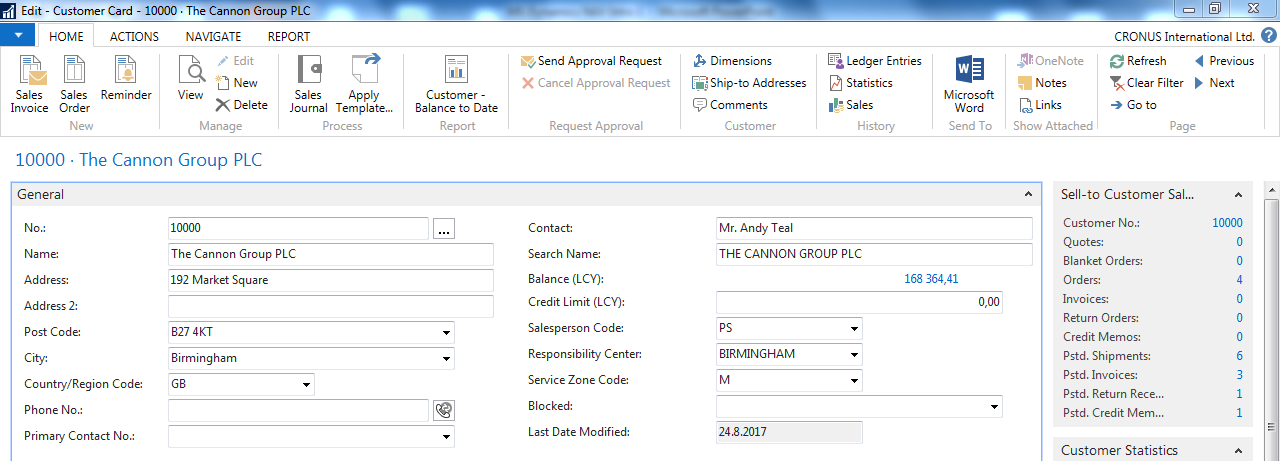 Document page
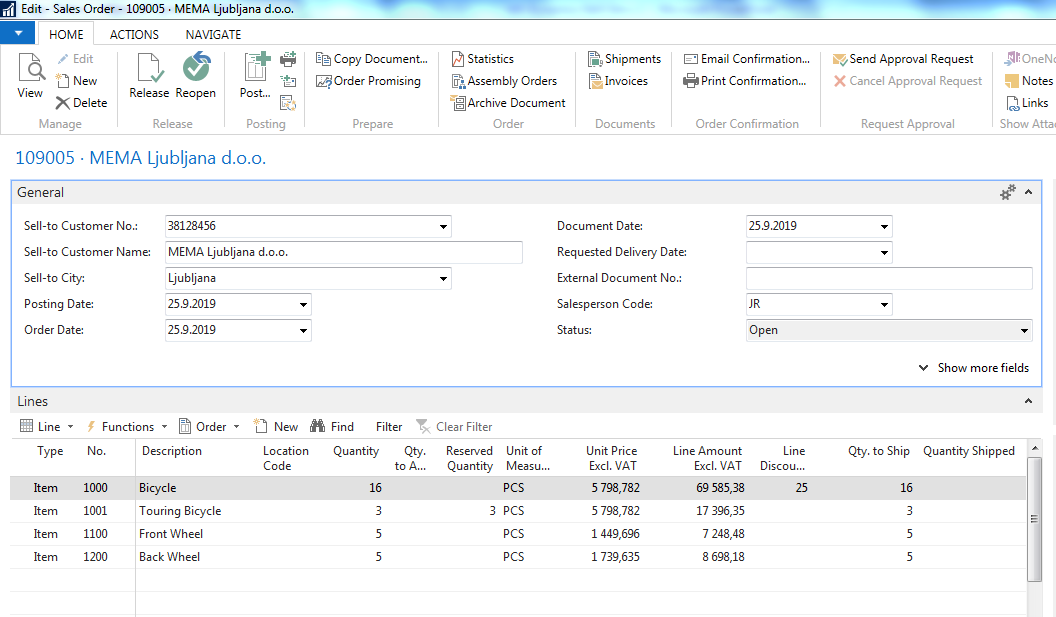 Header
Lines
Matrix window (form)
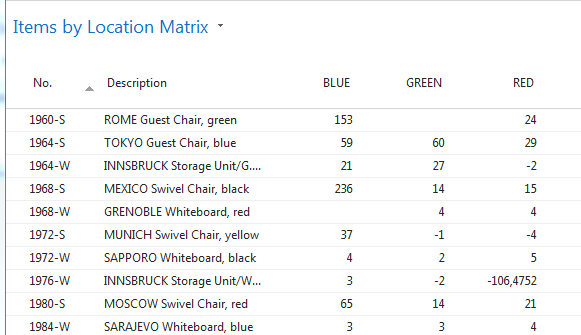 Stock locations
INTRO 10 – Searching window
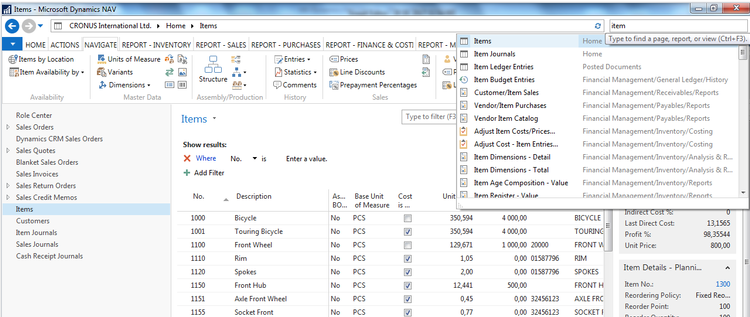 Will be shown by tutor and  examined on demo student databases  by them
(Find Vendor, Item, Customer, General Ledger Account, Profile and so on)
Simple filter
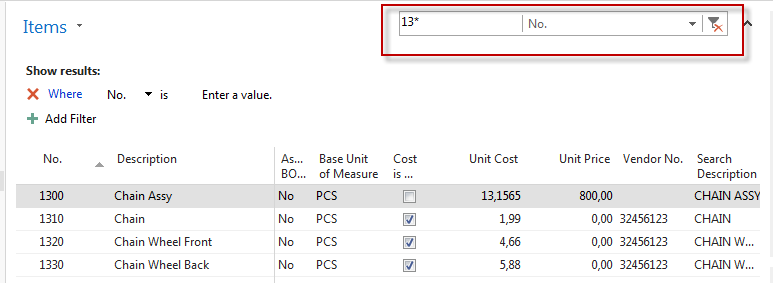 Multiple filter
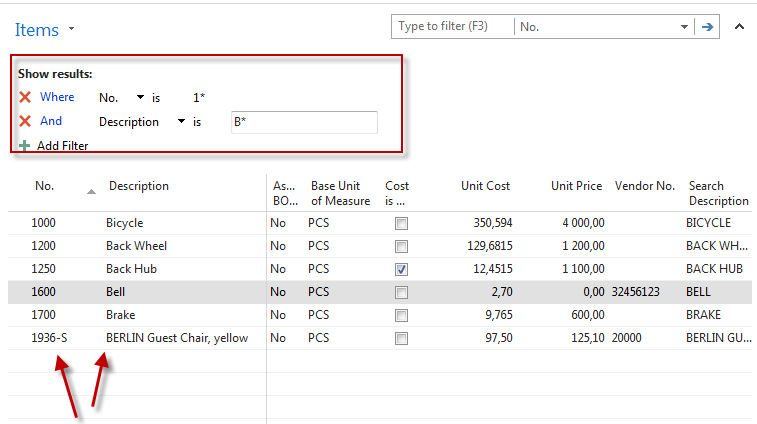 Example of using help _filter criteria)
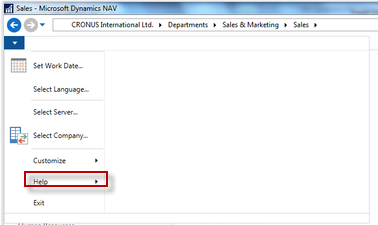 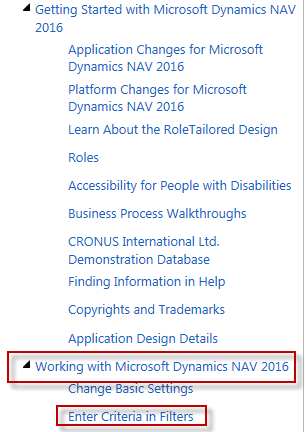 Example of using help _filter criteria)
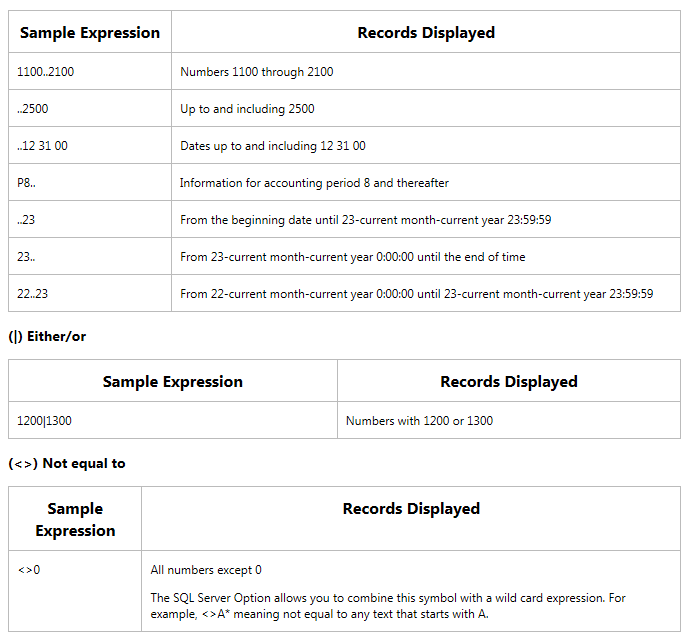 Only part of it ! 
Will be presented
by tutor and 
experienced by 
students ….
Entries and their use
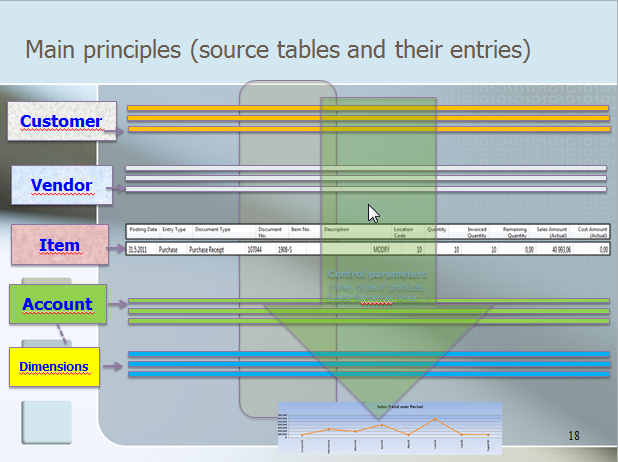 Report – example (data resource - Customer Ledger Entries)
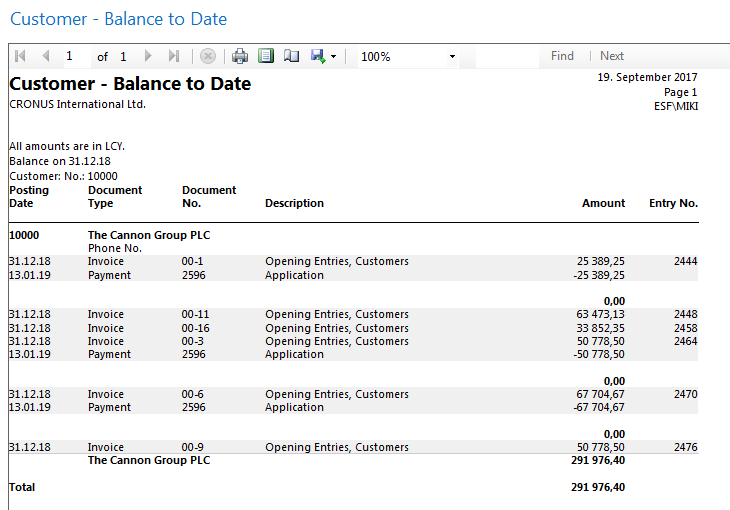